বিসমিল্লাহির রহমানির রহিম
সবাইকে স্বাগতম
পরিচিতি পর্ব
শিক্ষক পরিচিতি
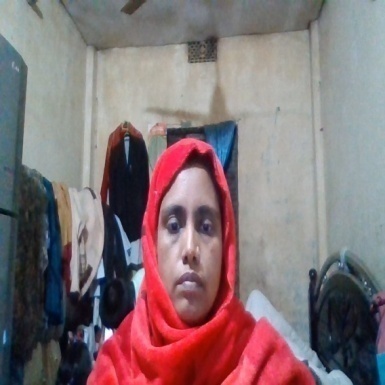 পাঠ পরিচিতি
শ্রেণিঃ সপ্তম
বিষয়ঃ তথ্য ও যোগাযোগ প্রযুক্তি
অধ্যায়ঃ দ্বিতীয়
সময়ঃ ৪০ মিনিট
তারিখঃ ১৬-০১-২০২০ খ্রিঃ
মোছাঃ সালমিনুর আকতার
 সহকারি শিক্ষক (কম্পিউটার)
নিশ্চিন্তপুর দারুল উলুম দাখিল মাদ্রাসা
মাদলা, শাজাহানপুর, বগুড়া।
ই-মেইলঃ salminursheuly@gmail.com
নিচের ছবিগুলি লক্ষ কর
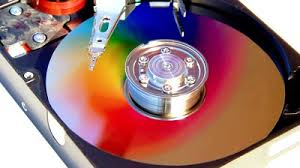 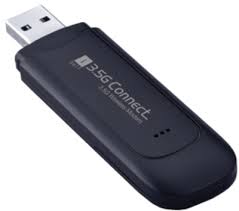 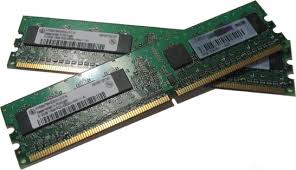 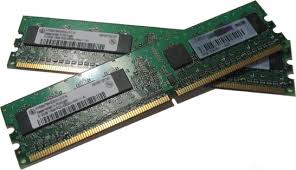 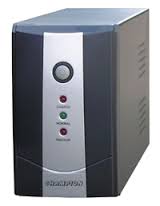 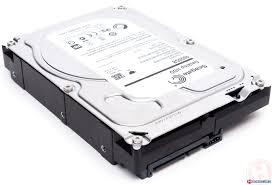 আজকের পাঠ
মেমোরী ও স্টোরেজ ডিভাইজ
শিখন ফল
এই পাঠ শেষে শিক্ষার্থীরা---

১। র্্যম  কি তা বলতে পারবে।
২।  র‍্যম ও রমের পার্থক্য বর্ননা করতে পারবে।
৩। পেনড্রাইভ এর গুরুত্ব সম্পর্কে বর্ণনা করতে পারবে।
র‍্যম
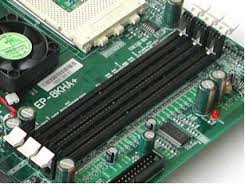 একটি সিস্টেম ইউনিটে একের অধিক র‌্যম ব্যবহার করা যায়। র‌্যাম একটি অস্থায়ী মেমরী।
একক কাজঃ
সময়ঃ ৪ মিনিট
১। কোনটি স্থায়ী স্মৃতি?
২।কোনটি অস্থায়ী স্মৃতি?
সমাধান
১। রম একটি স্থায়ী স্মৃতি। যেখানে তথ্যগুলো স্থায়ীভাবে সংরক্ষণ করা যায়।
২। র‌্যম একটি অস্থায়ী স্মৃতি। যেখানে তথ্য লিখা যায়, পড়া যায়  ও মুছা যায়।
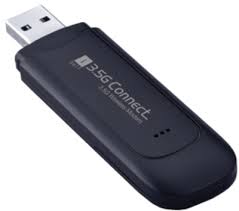 পেনড্রাইভ
পেনড্রাইভও একটি স্টোরেজ ডিভাইস। এর ধারণ ক্ষমতার উপর ভিত্তি করে তথ্য সংরক্ষন ও স্থানান্তর করা যায়।
জোড়ায় কাজঃ  সময়ঃ ৭ মিনিট
১। চিত্রে দেখানো ছাড়াও আরও ২টি স্টোরেজ ডিভাইস এর নাম বলো। এবং এর সুবিধা গুলো কি কি?
সমাধান
১। দুটি স্টোরেজ ডিভাইস হলো ঃ (ক) সিডি। (খ) ডিভিডি। তথ্য সংরক্ষণ করা যায়। স্থানান্তর করা যায়।
মূল্যায়ন
১।কম্পিউটারের অস্থায়ী স্মৃতিকে--
           i   Ram বলে
           ii rom বলে  
          iii হার্ডওয়্যার বলে ।
নিচের কোনটি সঠিক?
ক) i     খ) i, ii     গ) ii ও iii       ঘ) i, ii ও iii
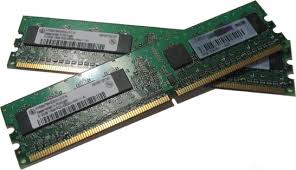 ২। র‍ম একটি
স্থায়ী মেমোরি 
অস্থায়ী মেমোরি
ক্যাশ মেমোরি
নিচের কোনটি সঠিক?
ক. i খ.  ii . গ  iii  ঘ i, ii, ও iii
৩। Rom এর পূর্নরুপ কী ?  a) Random access memory.   b) Root only memory.    c) Read only memory.   d) Red only memory.
বাড়ীর কাজ
স্থায়ী ও অস্থায়ী মেমরীর মধ্যে ৫টি পার্থক্য লিখে নিয়ে আসবে।
আল্লাহ হাফেজ।